Le proposte dei Giovani Imprenditori
Il percorso verso CNA NEXT
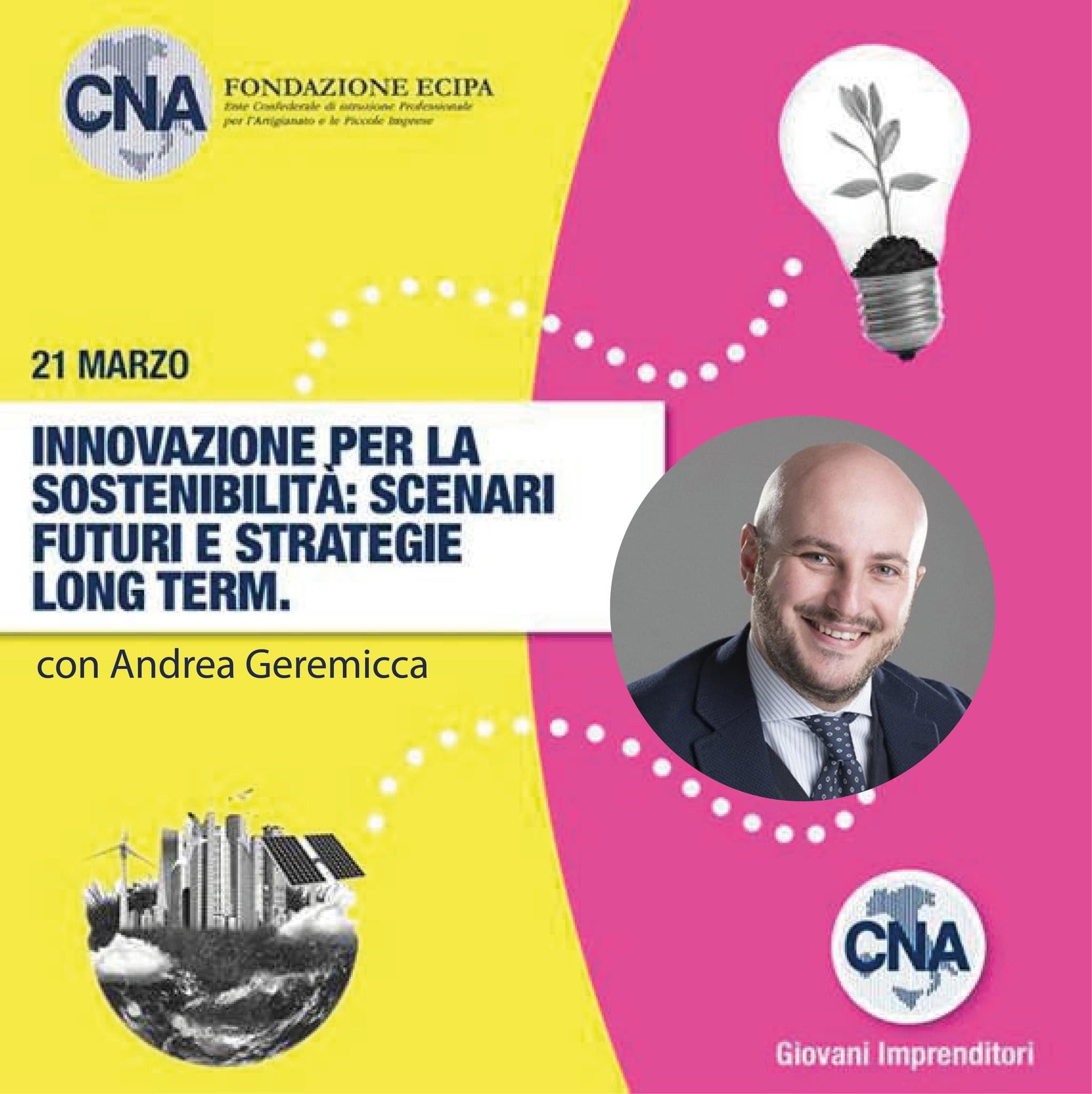 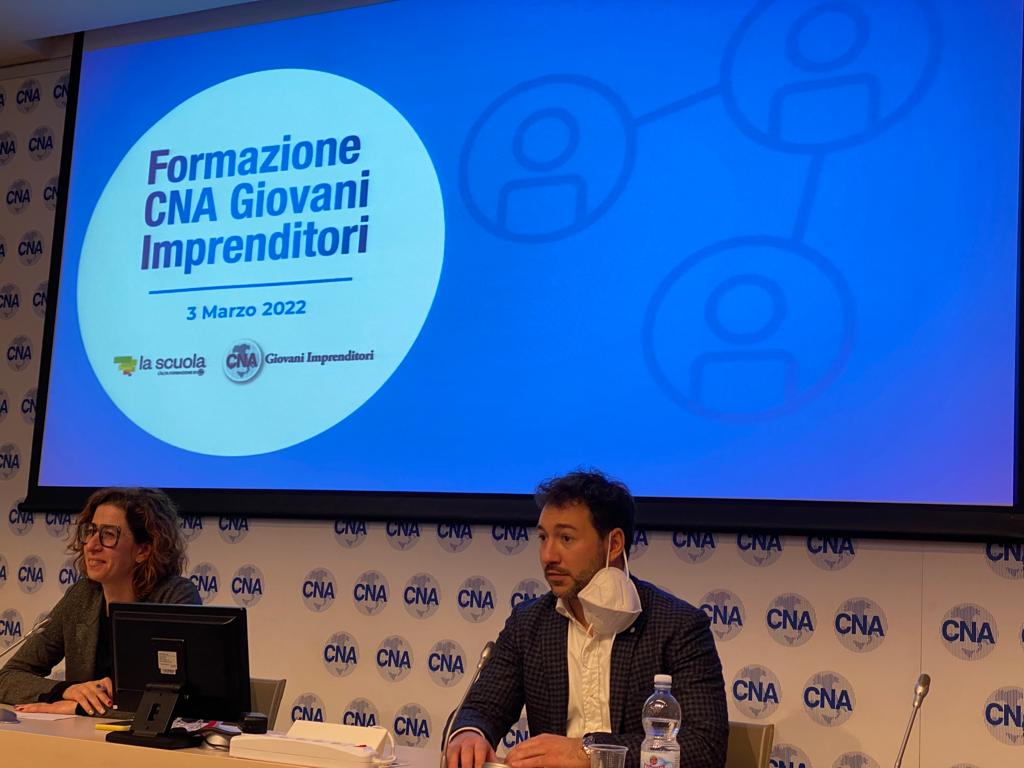 3 marzo 2022 
Transizione ecologica tra sfide e opportunità: azioni e proposte della CNA a supporto delle PMI 
- Barbara Gatto, Responsabile Dipartimento Politiche Ambientali)


21 marzo 2022 
Innovazione per la sostenibilità: scenari futuri e strategie long term 
- Andrea Geremicca, Director General Istituto Europeo per l’innovazione e la sostenibilità
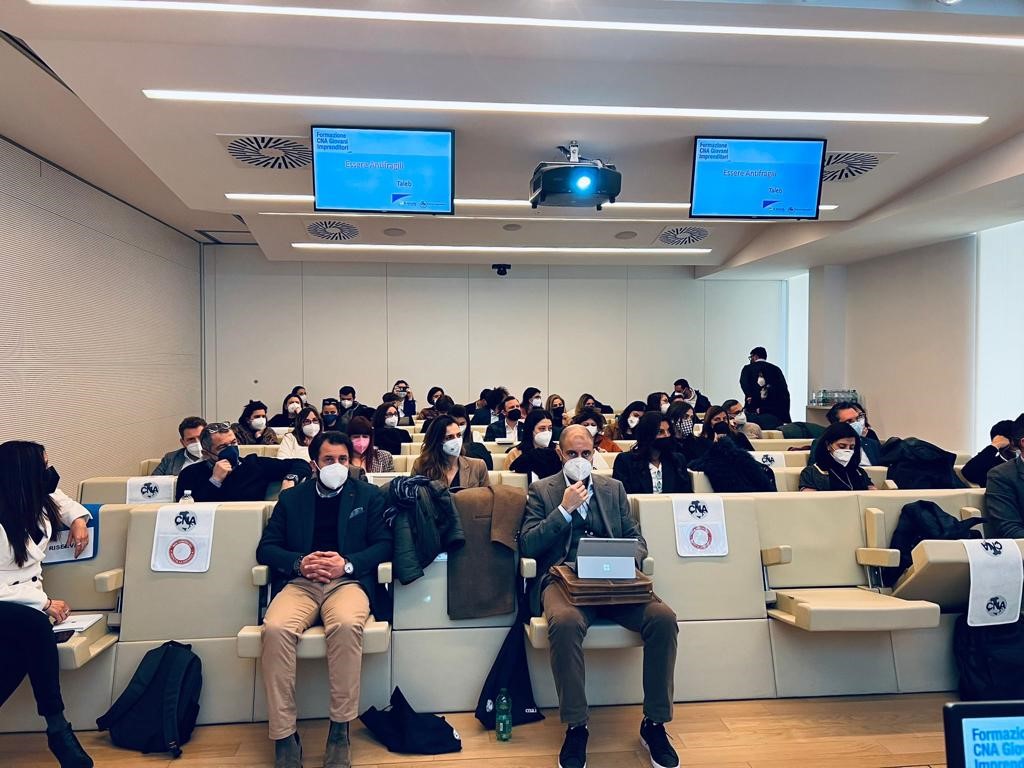 Il percorso verso CNA NEXT
CNA NEXT LAB _ le tappe 2022 
PARMA
MODENA
PISTOIA
TORINO  
FERRARA 
BOLOGNA 
BRESCIA
GORIZIA
PERUGIA
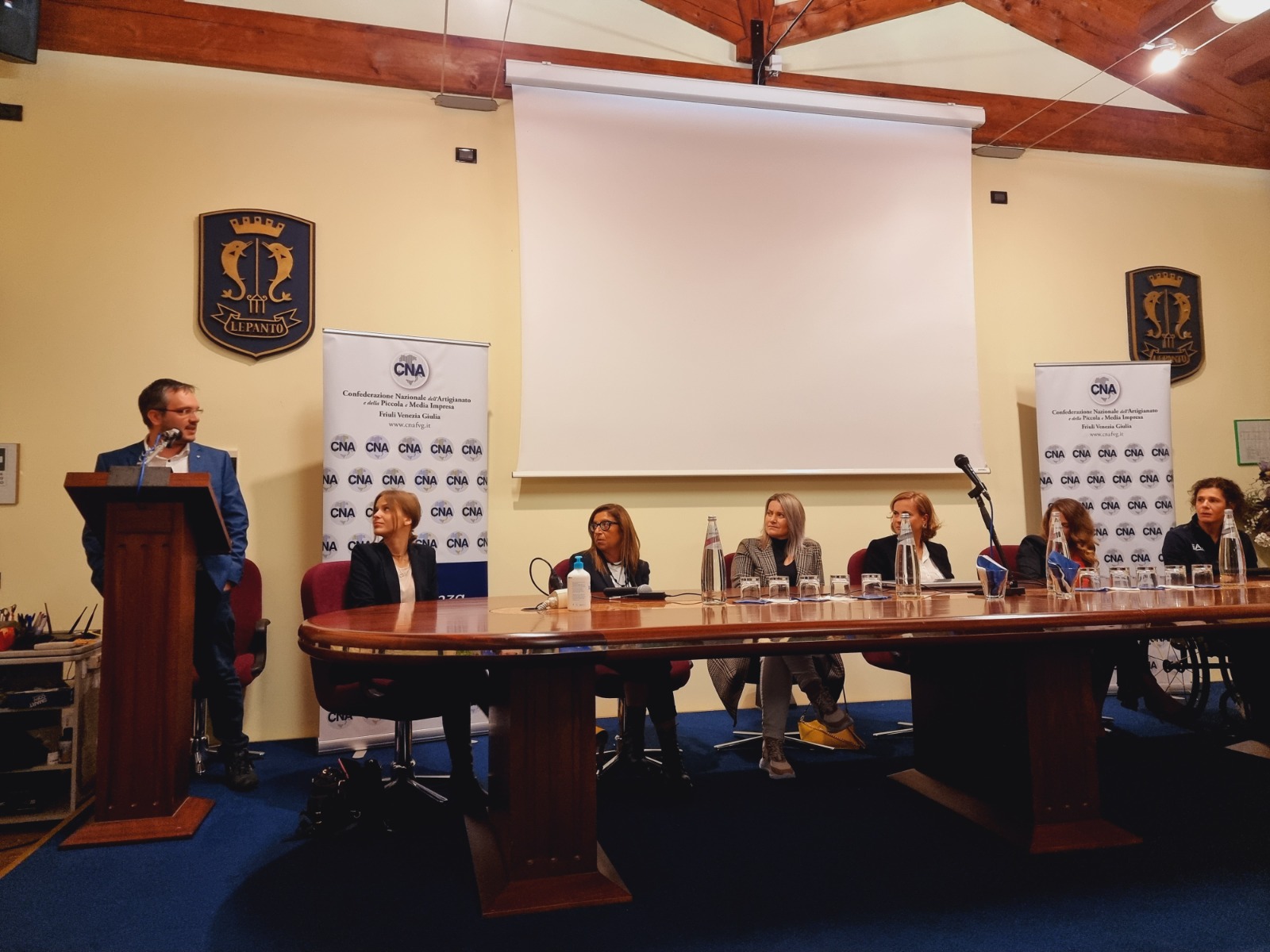 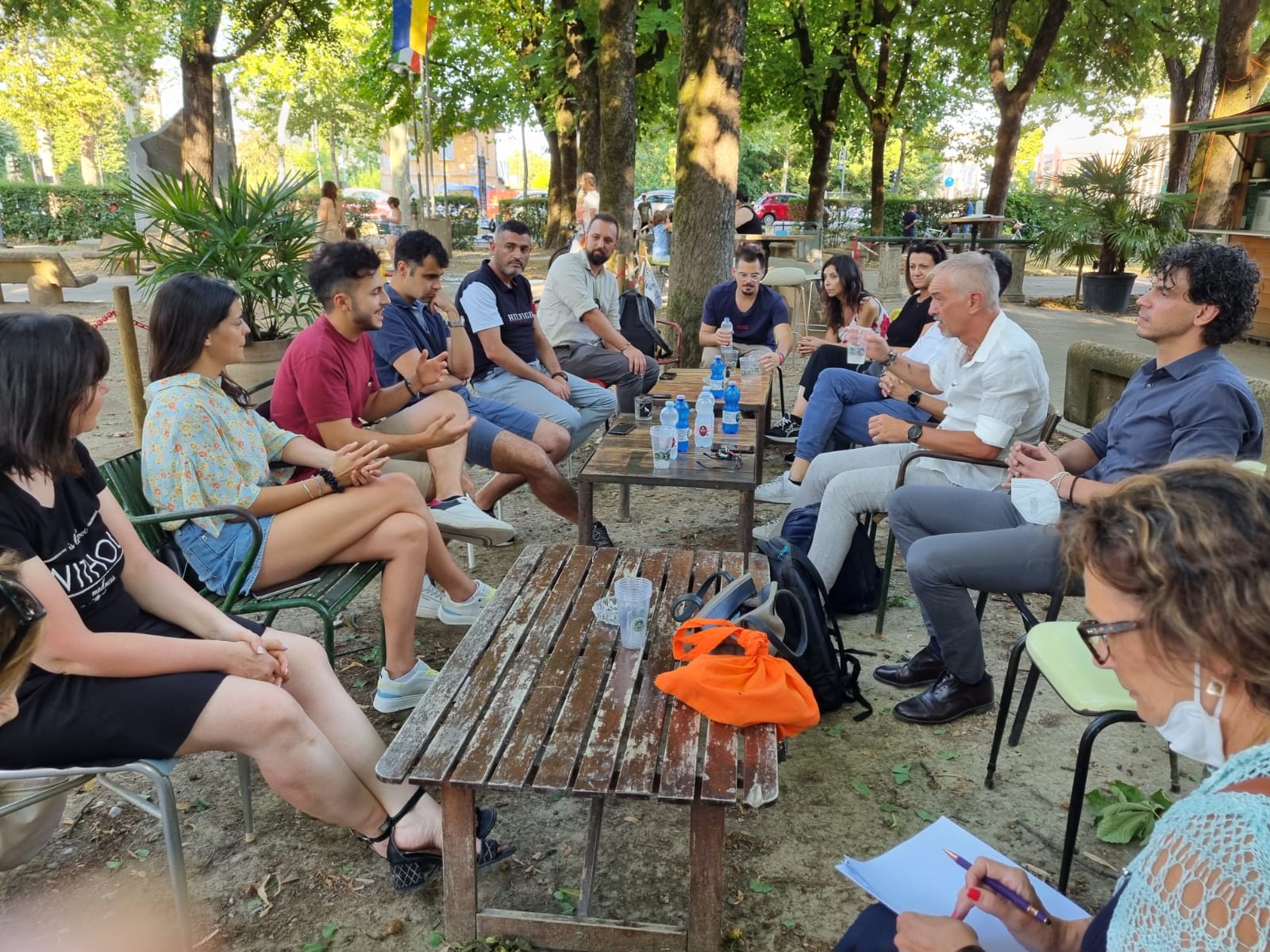 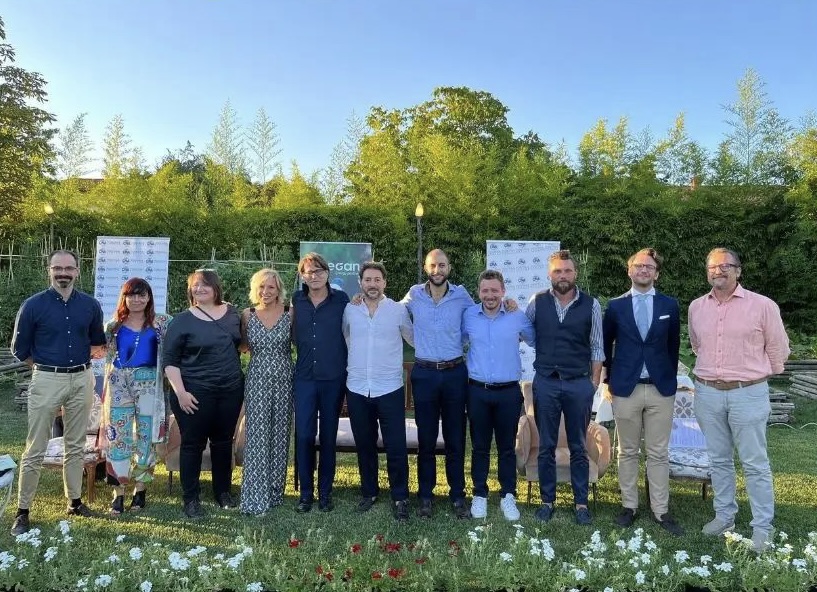 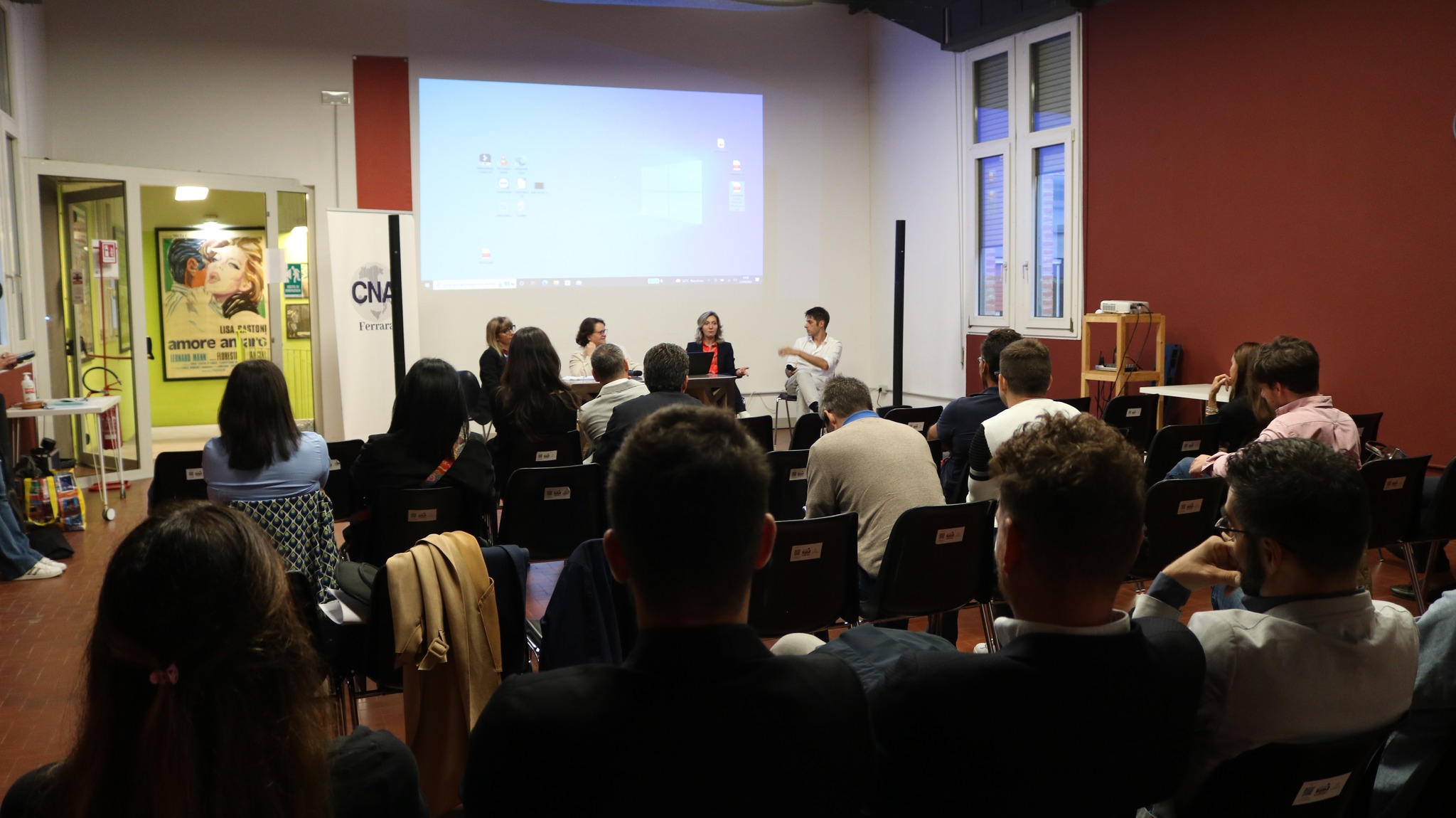 La sostenibilità secondo i giovani imprenditori
#Circolarità 
Passaggio ad un nuovo paradigma economico in cui lungo tutto il processo (dalla progettazione al consumo) il rifiuto viene minimizzato e da scarto si trasforma in risorsa  Durare nel tempo.
La sostenibilità secondo i giovani imprenditori
#Benessere 
Forte radicamento nel territorio e attenzione al benessere dei propri lavoratori, equamente distribuito tra classi e genere, valorizzandone le capacità e le competenze.   Responsabilità sociale.
La sostenibilità secondo i giovani imprenditori
#Sistema
Scelta di produzioni e modi di operare coerenti con gli obiettivi della sostenibilità, in una logica di filiera e di sistema, che coinvolga imprese, consumatori, famiglie, amministrazioni e territori  Responsabilità collettiva.
La sostenibilità secondo i giovani imprenditori
#Competenze  
Contesto culturale che promuova la sostenibilità, come un insieme di valori condivisi, compresi e incorporati nell’organizzazione, relativi ai cambiamenti strategici, per allineare la sostenibilità alle prestazioni organizzative  Consapevolezza e competenza.
La sostenibilità secondo i giovani imprenditori
#Investimento
Investimento che deve trovare nelle istituzioni interventi e strumenti adeguati a sostenere il rischio di questa profonda trasformazione Scelta etica e  d’investimento .
La sostenibilità secondo i giovani imprenditori
#Piccola impresa
Legislazione snella e premiante basata su strumenti e procedure di facile accessibilità che sappiano cogliere le peculiarità del sistema produttivo italiano Opportunità per le piccole imprese.
Le proposte _ 5 aree di intervento
Formazione 

Accompagnamento 

Finanza sostenibile 

Burocrazia

Sostegno e incentivi
#Formazione
Ripensare l’offerta formativa 

Creare corsi professionali maggiormente orientati alle imprese, utili a soddisfare le crescenti richieste provenienti dall’ambito lavorativo, cercando di potenziare alcuni strumenti già esistenti quali i Fondi Interprofessionali e i corsi degli Istituti Tecnici Professionali da cui le imprese attingono nella ricerca di giovani specializzati.
Voucher formazione green

Accrescere le competenze all’interno delle piccole e medie imprese sui temi dell’economia circolare, della decarbonizzazione, dell’efficienza energetica, della responsabilità sociale, attraverso l’istituzione di meccanismi di agevolazione di semplice accesso.
#Accompagnamento
Hub per la transizione ecologica e sociale delle PMI

Favorire una rete di competenze diffuse sul territorio a supporto delle PMI, sfruttando il ruolo e la capillarità delle Associazioni di Categoria, promuovendo una iniziativa analoga a quella contenuta nel Piano Impresa 4.0 per la creazione dei Digital Innovation Hub, focalizzata sulla transizione ecologica e orientata a offrire alle imprese servizi di informazione, formazione e orientamento anche attraverso le collaborazioni che in questi anni sono state avviate con università e competence center.
#Finanza sostenibile
Strumenti per misurare e comunicare le performance di sostenibilità 

Definire indicatori comuni e di facile accessibilità anche per le imprese più piccole, semplificare le procedure e ridurre i costi delle certificazioni, introdurre una legislazione premiante nei confronti delle imprese che dimostrano un controllo migliore dell’impatto ambientale e sociale nelle loro attività.
Sostegno finanziario ai progetti sostenibili 

Orientare il sistema bancario ad adottare nuovi strumenti di valutazione dei progetti di investimento che tengano conto di criteri attinenti alla qualità del progetto, alle modalità con le quali si intende realizzarlo e al suo “grado” di sostenibilità.
#Burocrazia
Semplificazione e riordino della normativa ambientale 

Superare la logica incentrata esclusivamente su regole - controlli – sanzioni e favorire lo sviluppo di iniziative green da parte delle PMI attraverso un profondo riordino della normativa ambientale, a partire da un processo di ricognizione volto ad individuare e correggere tutte quelle disposizioni che ostacolano la transizione ecologica delle imprese.
Commissione per la semplificazione e la sburocratizzazione

Istituire una commissione per la semplificazione e sburocratizzazione in materia di sostenibilità che veda il coinvolgimento delle associazioni di categoria a partire dalle articolazioni dei giovani imprenditori.
#Sostegno e incentivi
Incentivi all’autoproduzione di energia 

Incentivare, attraverso l’introduzione di un credito di imposta del 50% con validità almeno triennale, la diffusione di piccoli impianti (fino a 200 kW) per l’autoproduzione di energia da fonti rinnovabili; parallelamente occorre puntare su un piano di realizzazione di audit energetici presso le PMI.
Incentivi ai progetti 

Individuare soggetti e strumenti in grado di valutare e premiare le imprese di qualsiasi settore che vogliano intraprendere un percorso di transizione e riqualificazione green attraverso progetti che indichino in modo chiaro obiettivi, interventi e impatto dell’investimento co la finalità di concentrare le risorse a vantaggio di progetti che possano effettivamente garantire alle imprese un ritorno in termini di sostenibilità e impatto (ambientale o sociale).
Grazie 



Laura Cipollone